Academic Writing and Publishing
Office of Special Education Programs (OSEP)
March 9, 2022
www.ci3t.org
Kathleen Lynne Lane, Ph.D., BCBA-D, CF-LI
University of Kansas
Lane, K. L., Cabell, S. Q., & Drew, S. V. (2021). A productive scholar’s guide to respectful, responsible inquiry during the COVID-19 pandemic: Moving forward. Journal of Learning Disabilities. 54(5), 388-399. https://doi.org/10.1177/00222194211023186
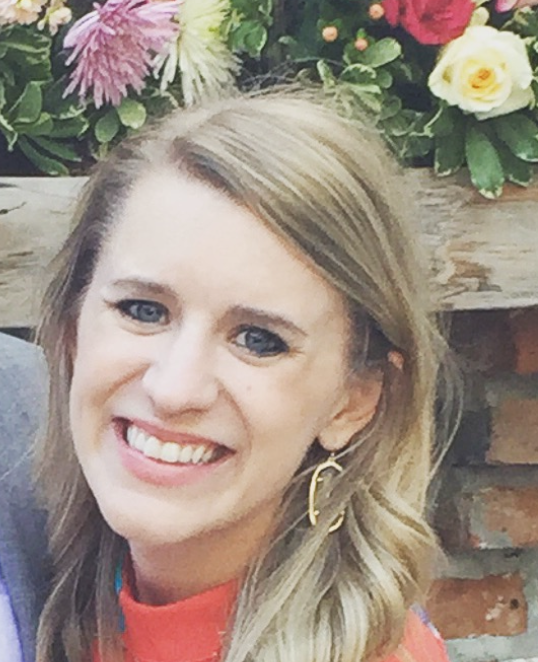 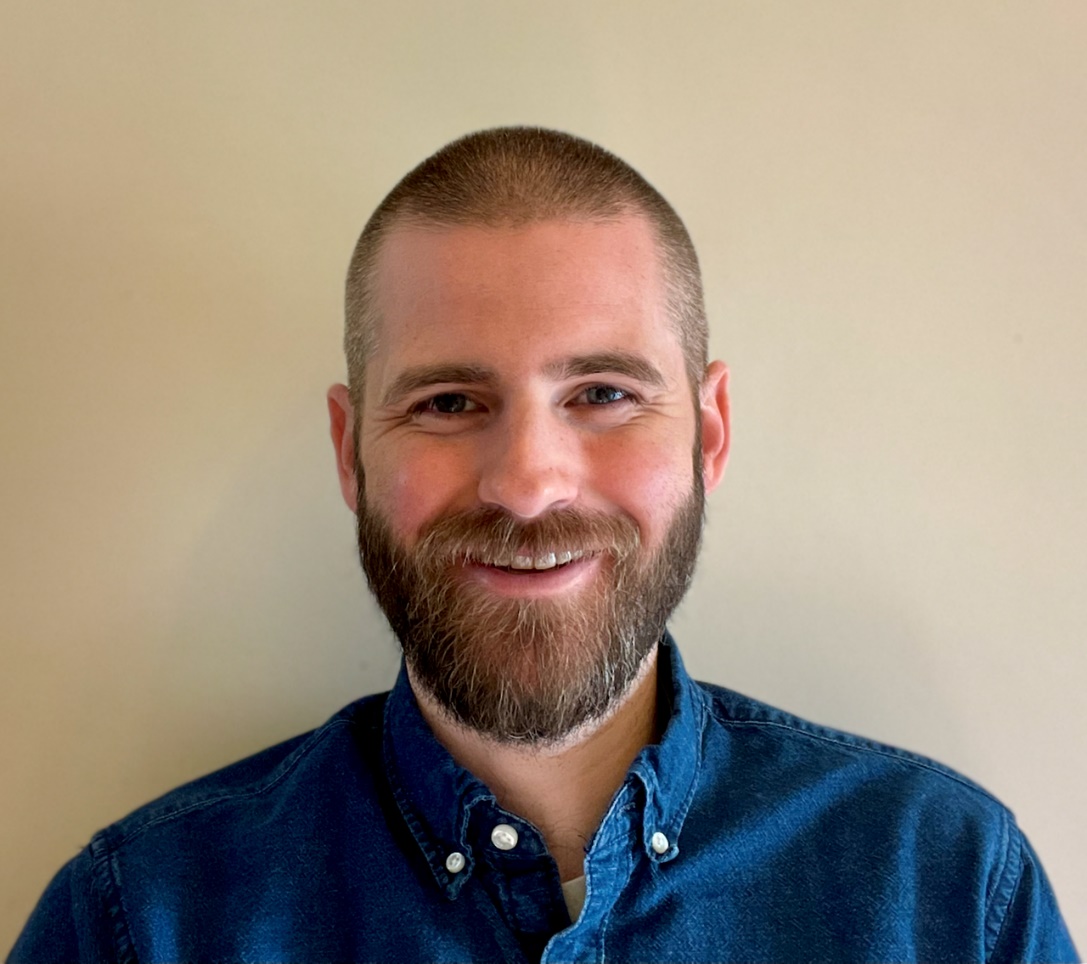 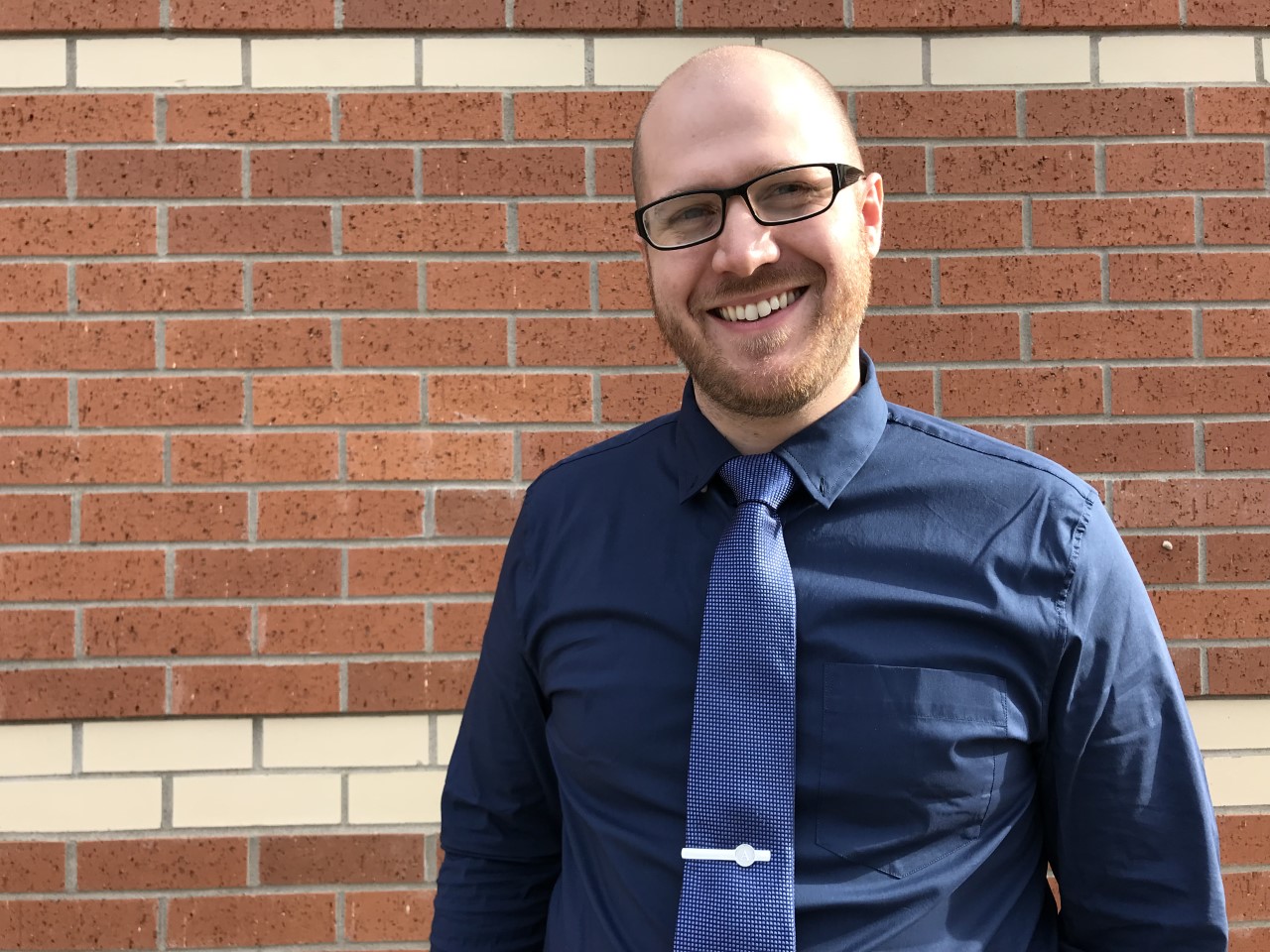 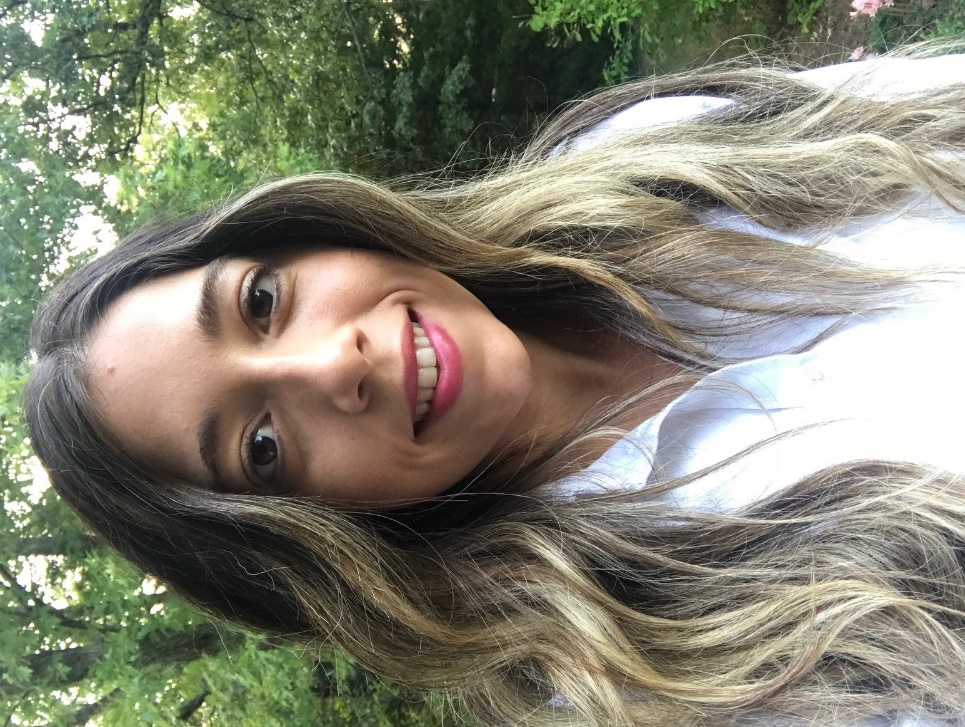 Grant E. Allen, Ph.D.
Paloma Pérez-Clark, Ed.S.
Katie S. Austin, M.S.
Mark M. Buckman, Ph.D.
KU RITE Scholars
Kathleen Lynne Lane Ph.D., BCBA-D, CF-L1
Project ENHANCE (IES Network)
Editorial
Project SCREEN (IES Measurement)
Professional Leadership
University
SRSS-EC: Inquiry (unfunded)
College
Department
OSEP PBIS 5 Content Expert
OSEP KU RITE Leadership Grant
Community
Revisit and Refine Programmatic Lines of Inquiry
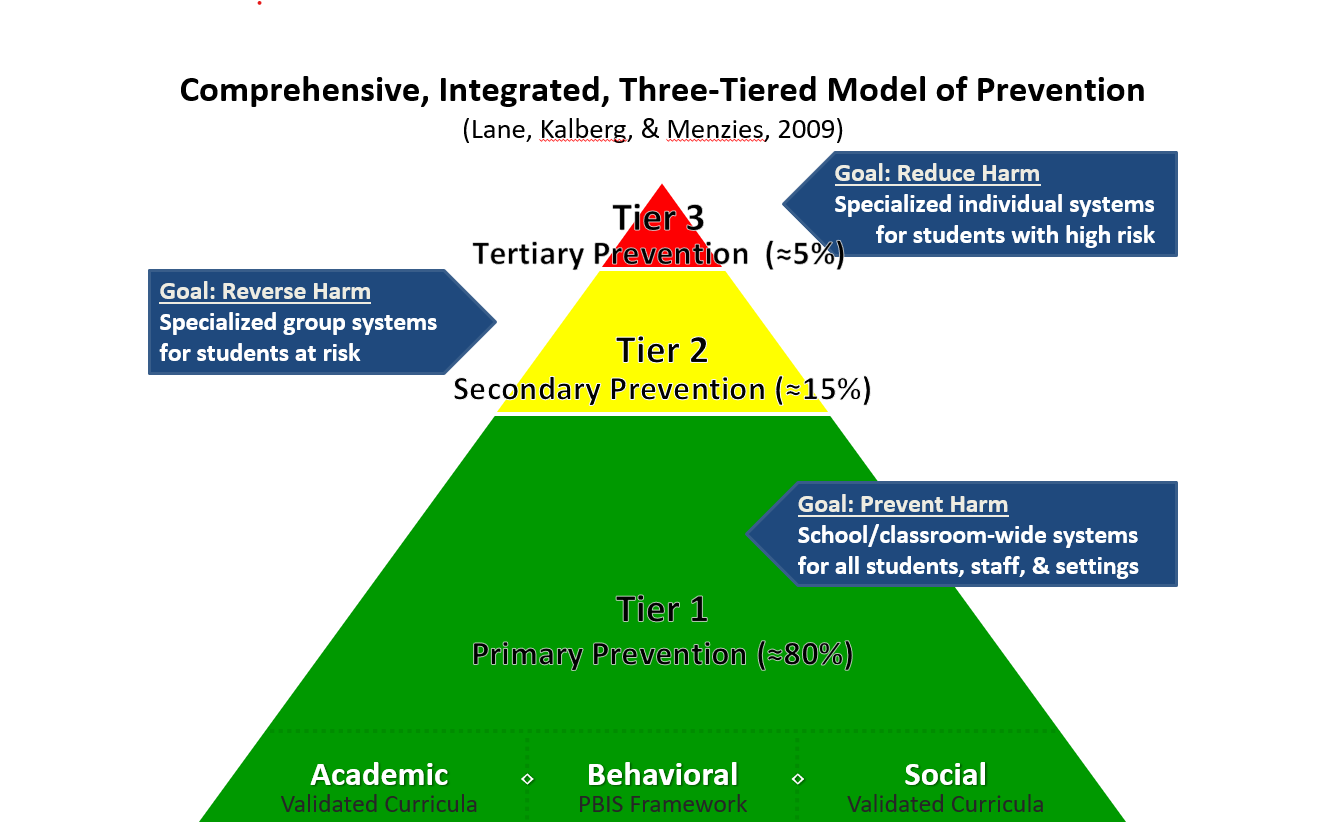 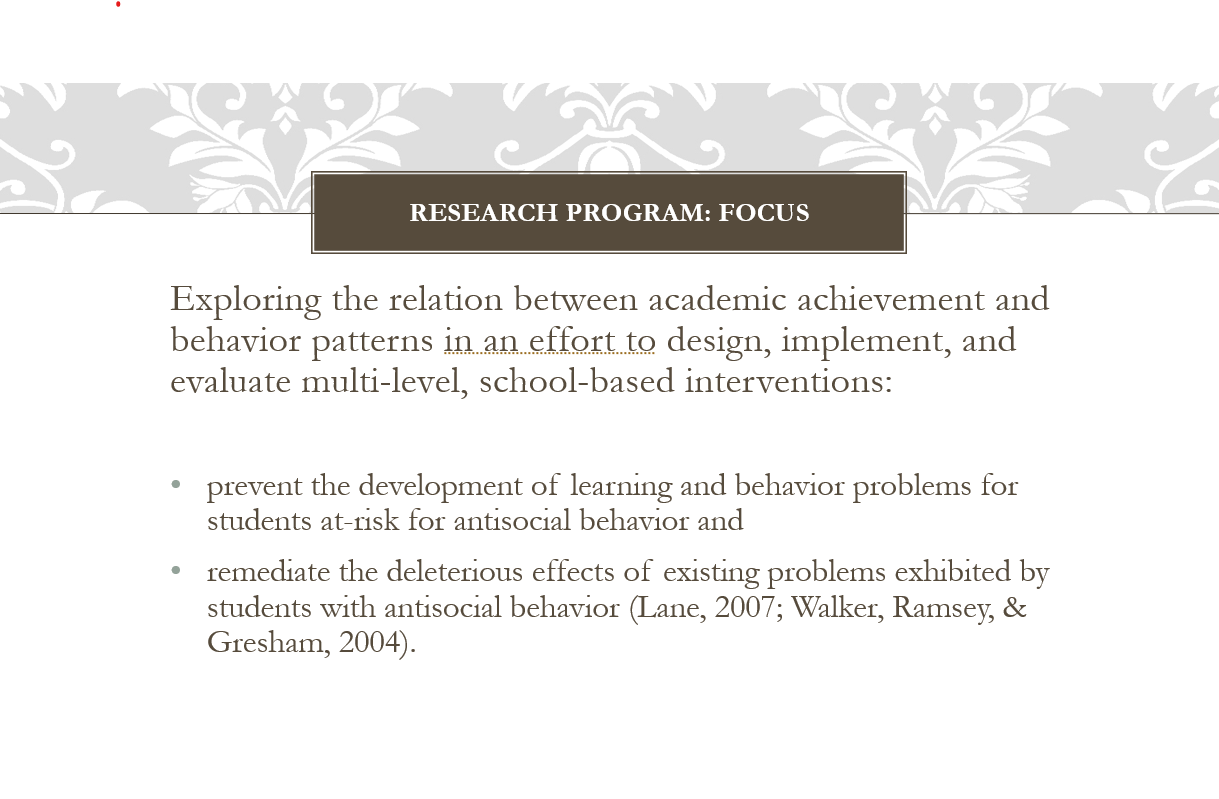 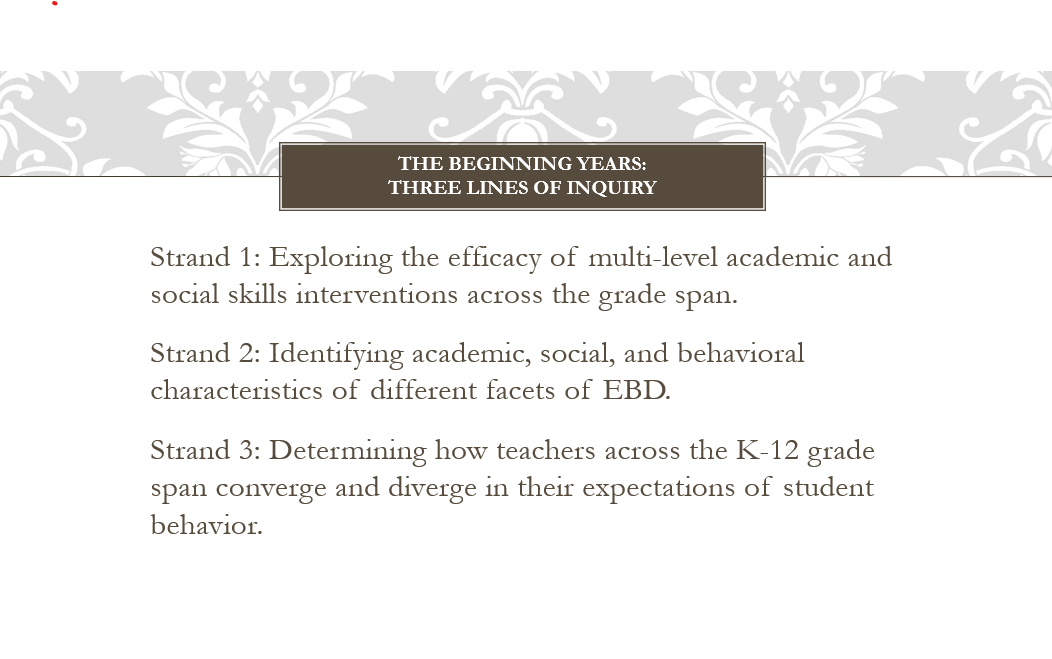 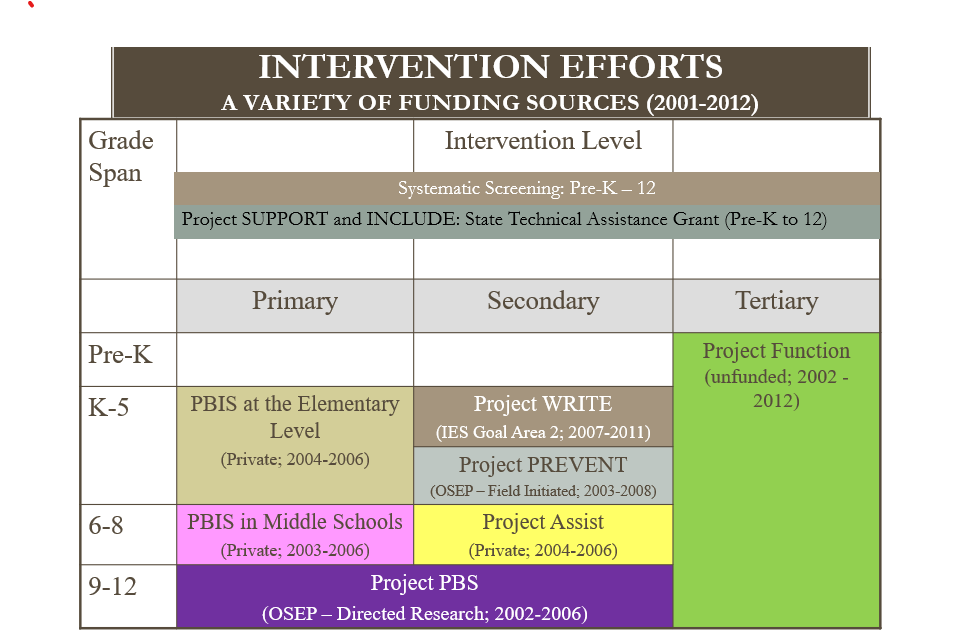 Develop Structures, Routines, & Reinforcement Procedures
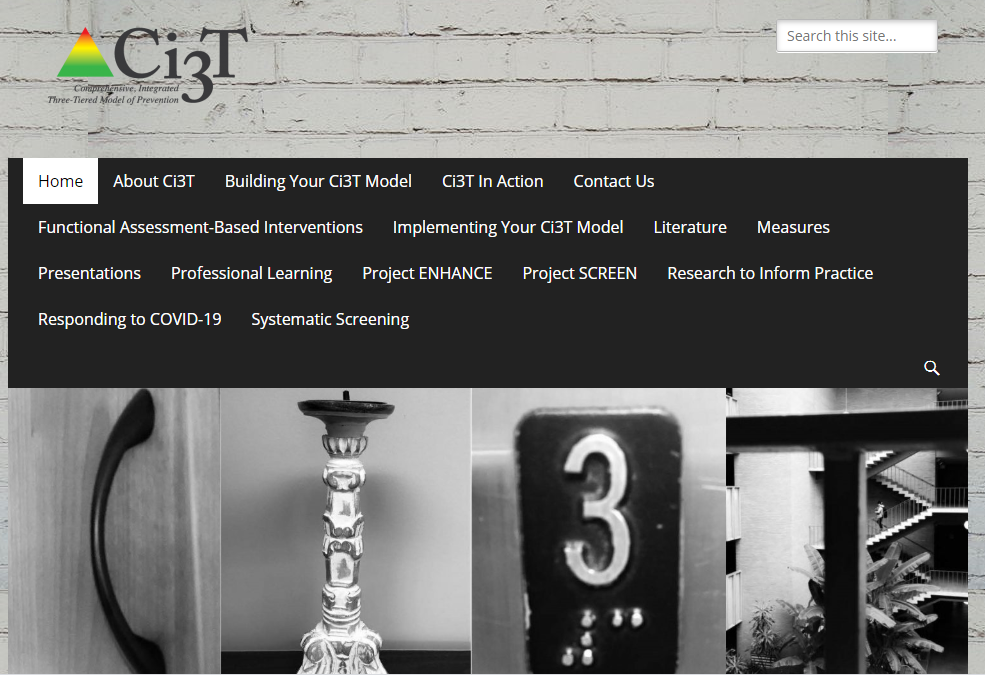 Establish Long Term & Short-Term Goals
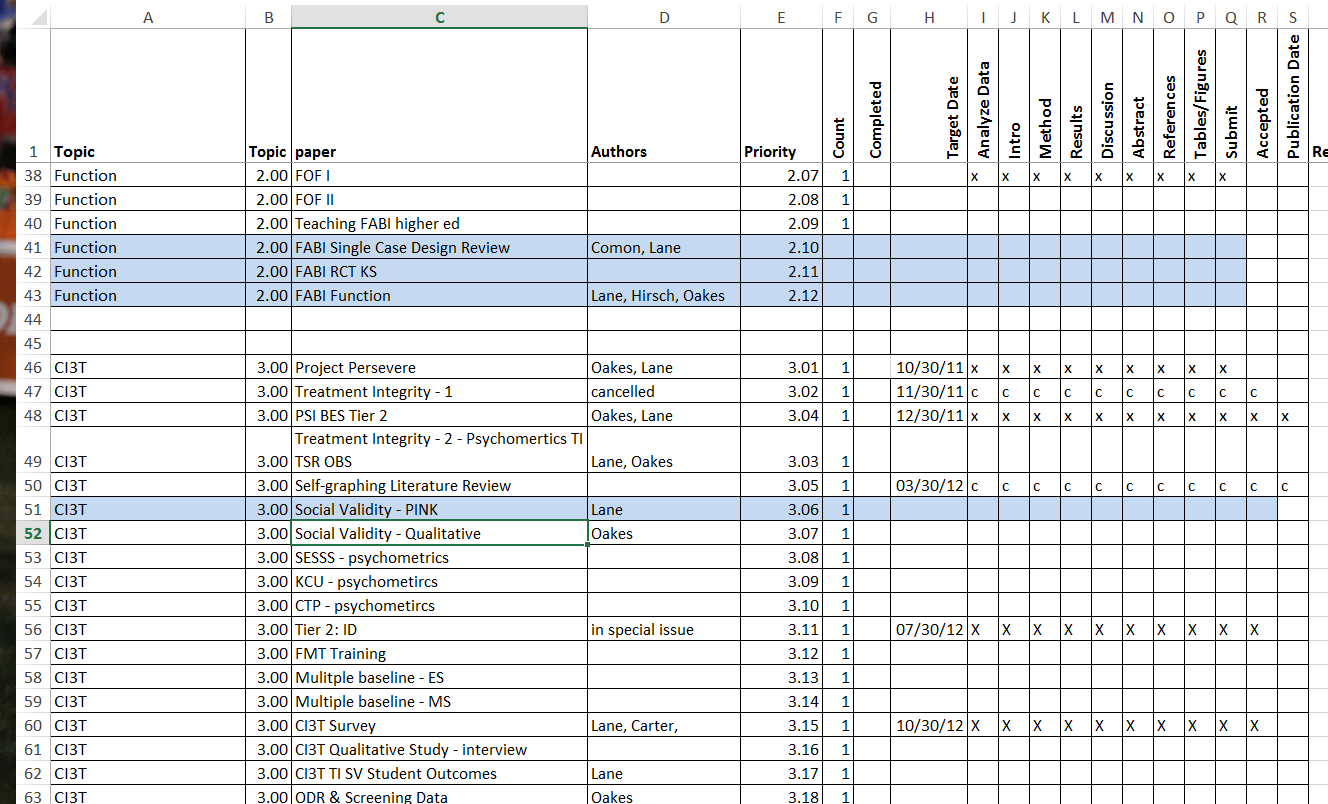 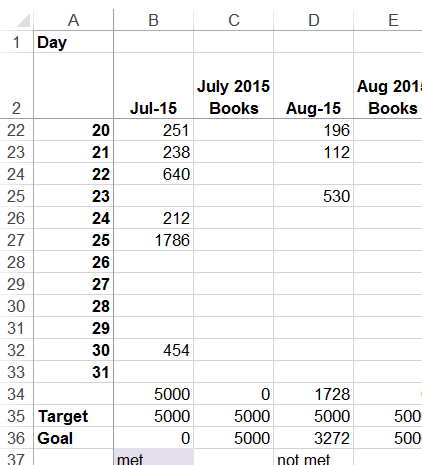 Establish a writing plan linked to research strands
Develop monthly goals aligned with research, teaching, and service
Set daily or weekly writing goals
Build a self-monitoring system
Celebrate success
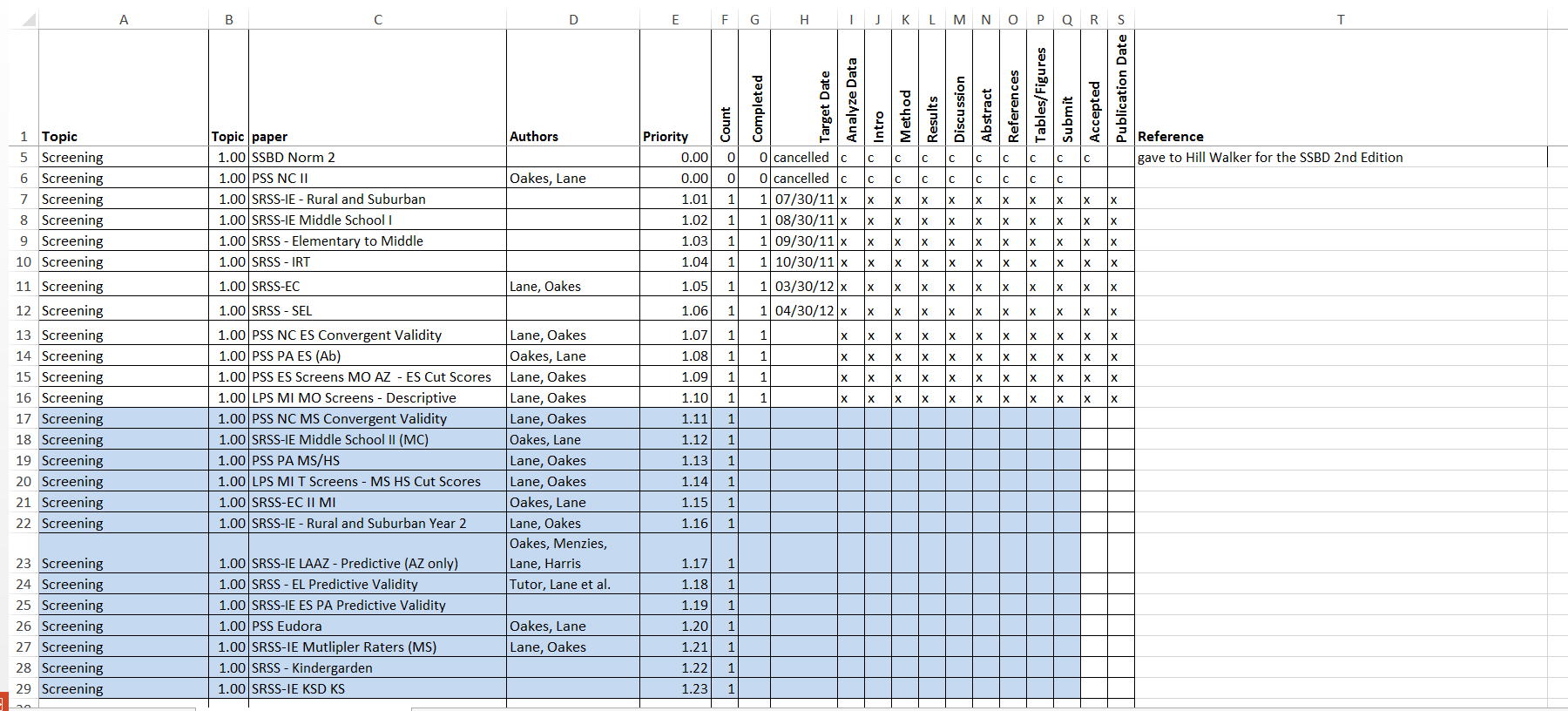 Dissemination Activities Over Time
Part-time Administrative Position
Number
Year
Ci3T Partners
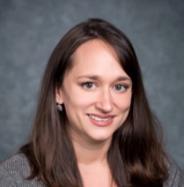 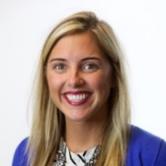 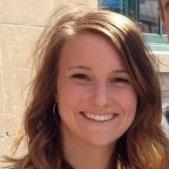 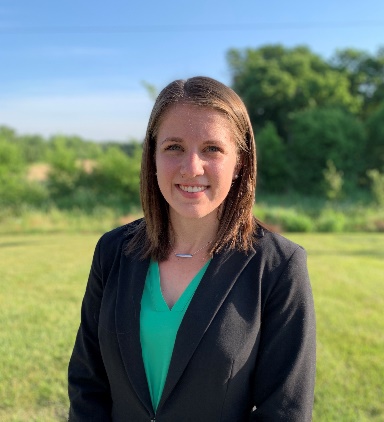 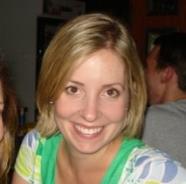 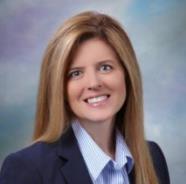 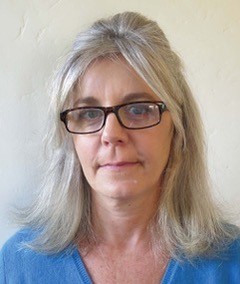 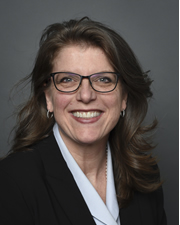 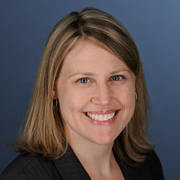 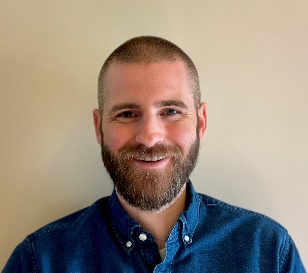 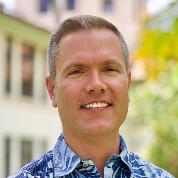 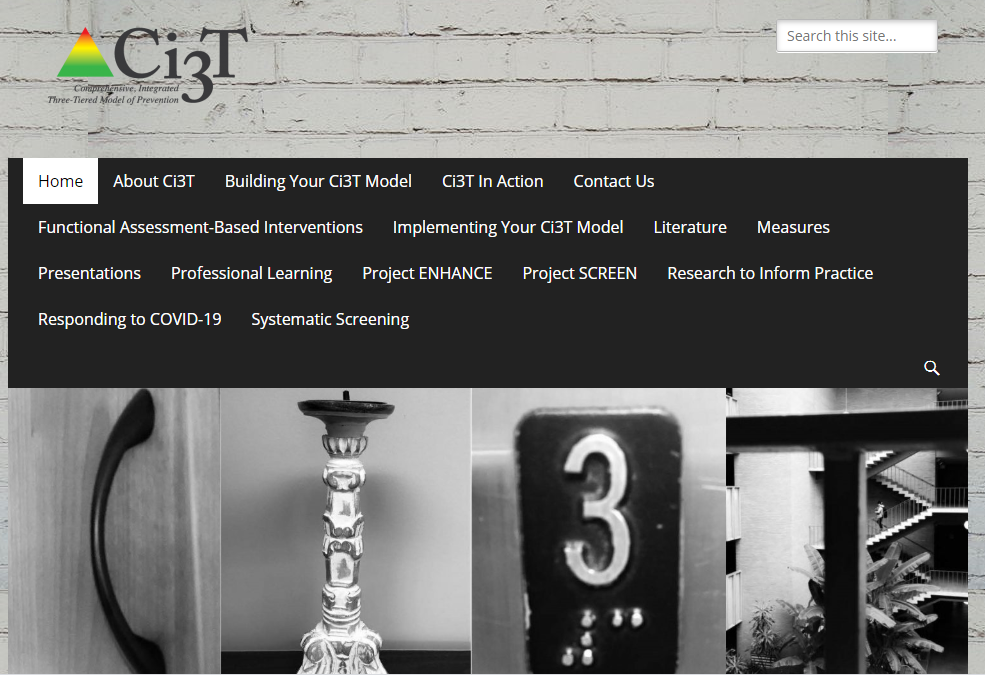 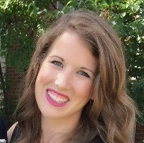 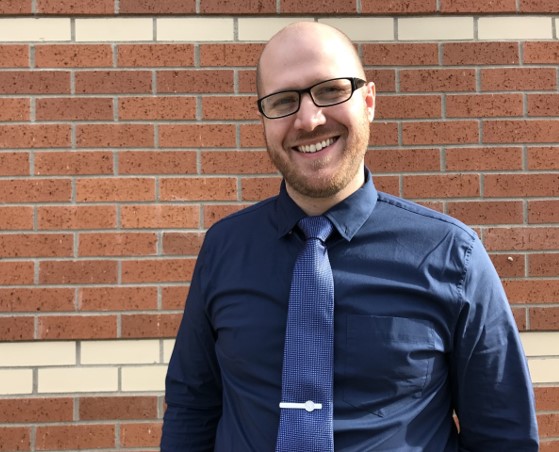 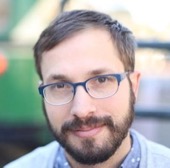 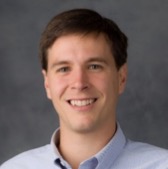 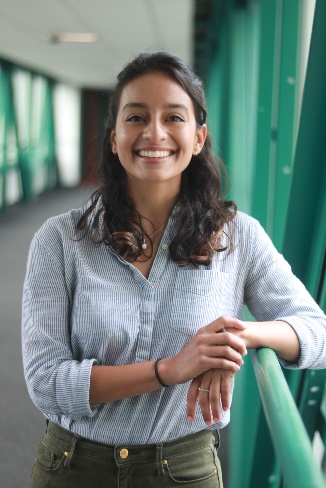 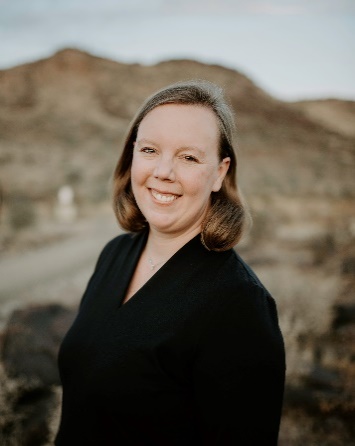 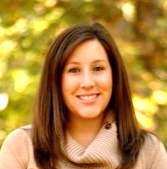 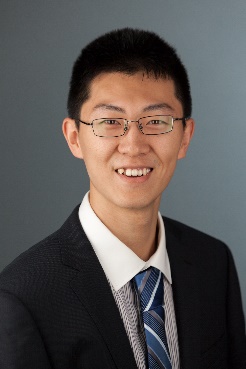 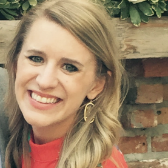 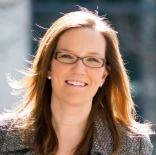 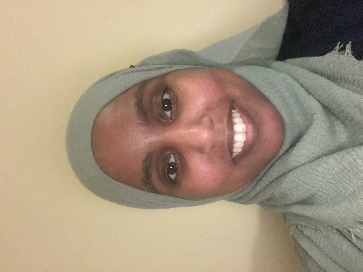 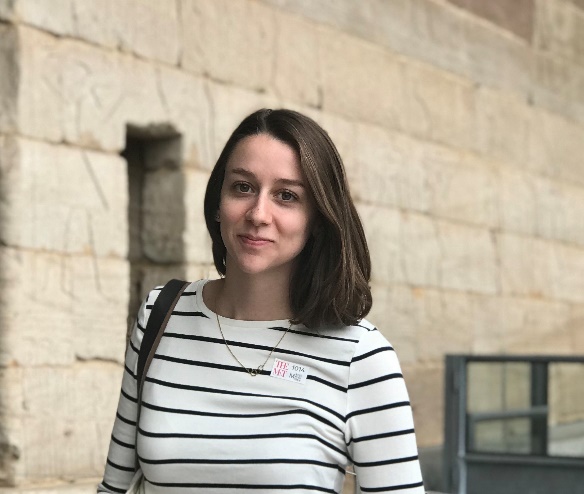 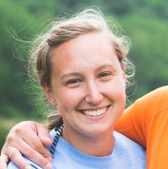 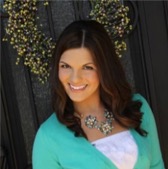 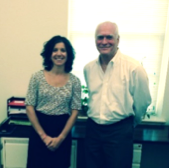 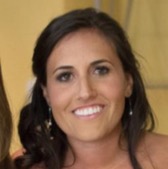 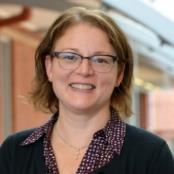 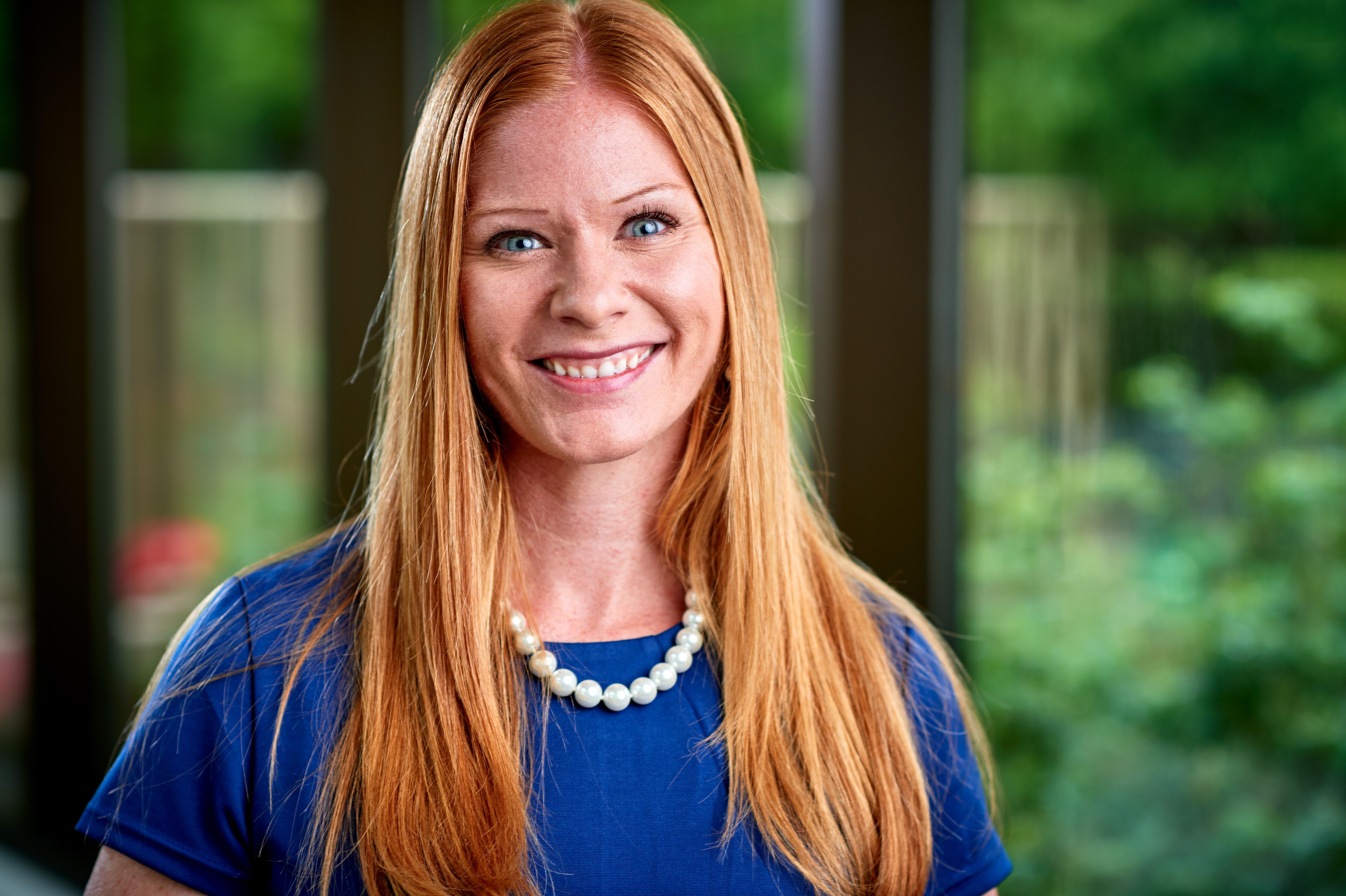 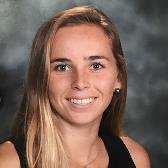 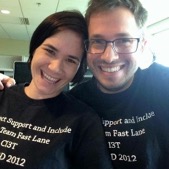 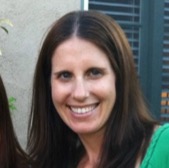 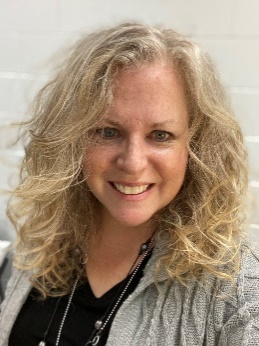 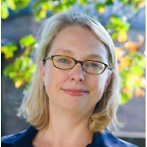 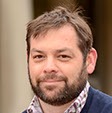 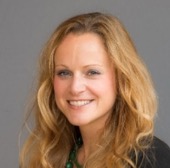 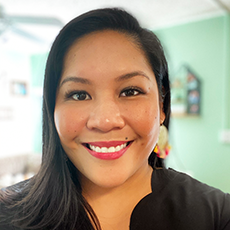 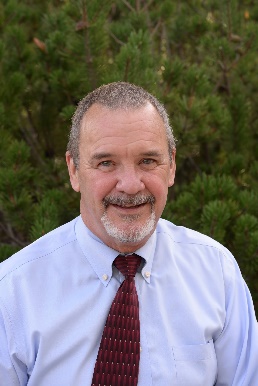 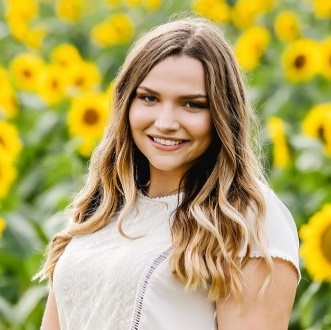 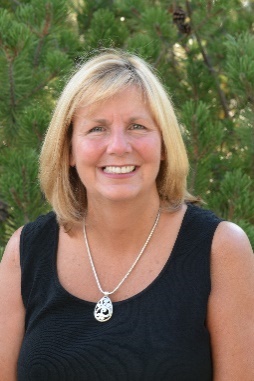 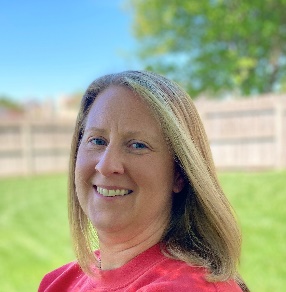 8
Appreciate and Acknowledge Those Who Helped Facilitate Research
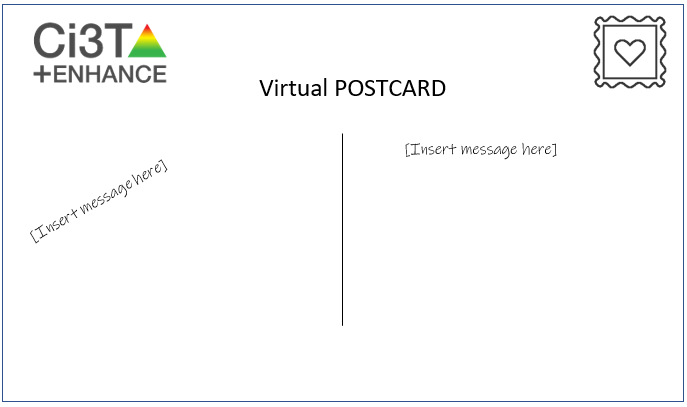 kathleen.lane@ku.edu 

Productive Scholars
Writing Group